Универсальные учебные действия
В стандартах второго поколения
Понятие «универсальные учебные действия»
Способность обучающегося самостоятельно успешно усваивать новые знания, формировать умения и компетентности, включая самостоятельную организацию этого процесса, т. е. умение учиться, обеспечивается тем, что универсальные учебные действия как обобщённые действия открывают учащимся возможность широкой ориентации как в различных предметных областях, так и в строении самой учебной деятельности, включающей осознание её целевой направленности, ценностно-смысловых и операциональных характеристик.
Таким образом, достижение умения учиться предполагает полноценное освоение обучающимися всех компонентов учебной деятельности, которые включают: познавательные и учебные мотивы, учебную цель, учебную задачу, учебные действия и операции (ориентировка, преобразование материала, контроль и оценка).

Умение учиться — существенный фактор повышения эффективности освоения учащимися предметных знаний, формирования умений и компетенций, образа мира и ценностно-смысловых оснований личностного морального выбора.
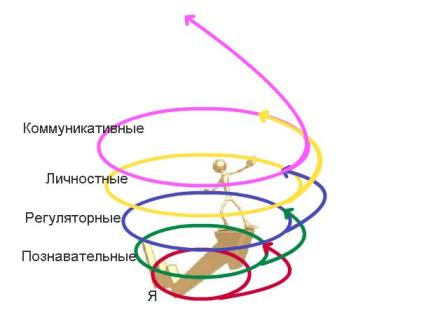 Функции универсальных учебных действий
обеспечение возможностей обучающегося самостоятельно осуществлять деятельность учения, ставить учебные цели, искать и использовать необходимые средства и способы их достижения, контролировать и оценивать процесс и результаты деятельности;

создание условий для гармоничного развития личности и её самореализации на основе готовности к непрерывному образованию; обеспечение успешного усвоения знаний, формирования умений, навыков и компетентностей в любой предметной области.
Виды УУД
Личностные УУД обеспечивают ценностно-смысловую ориентацию учащихся (умение соотносить поступки и события с принятыми этическими принципами, знание моральных норм и умение выделить нравственный аспект поведения), а также ориентацию в социальных ролях и межличностных отношениях.
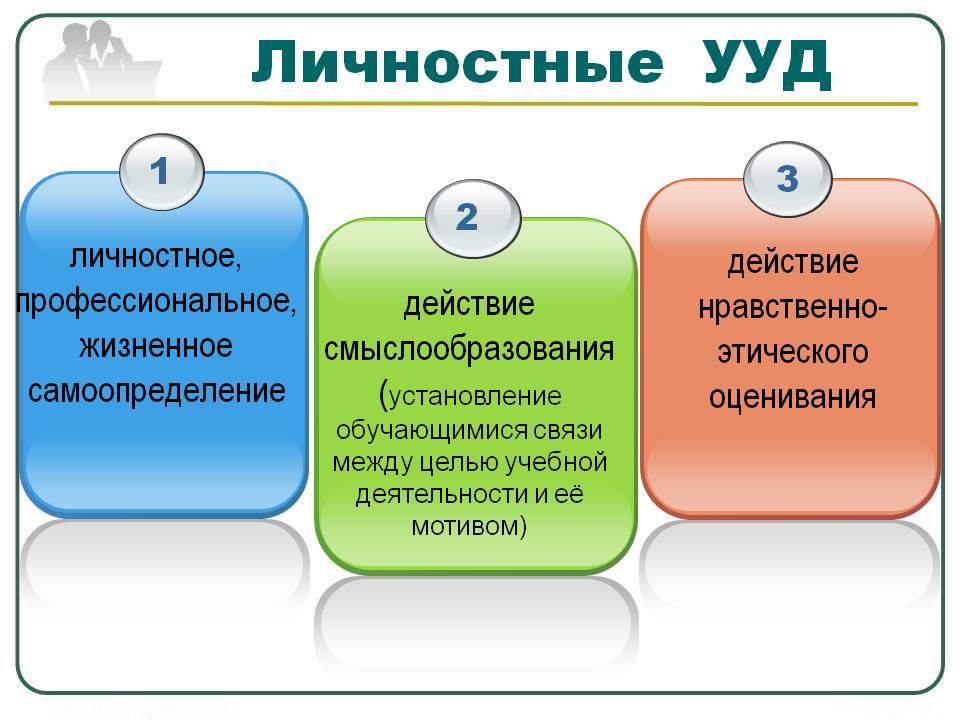 Применительно к учебной деятельности следует выделить три вида действий:
самоопределение — личностное, профессиональное, жизненное самоопределение;
смыслообразование — установление учащимися связи между целью учебной деятельности и ее мотивом, другими словами, между результатом учения и тем, что побуждает деятельность, ради чего она осуществляется. Учащийся должен задаваться вопросом о том, «какое значение, смысл имеет для меня учение», и уметь находить ответ на него;
нравственно-этическая ориентация — действие нравственно — этического оценивания усваиваемого содержания, обеспечивающее личностный моральный выбор на основе социальных и личностных ценностей.
Регулятивные УУД обеспечивают организацию учащимся своей учебной деятельности.
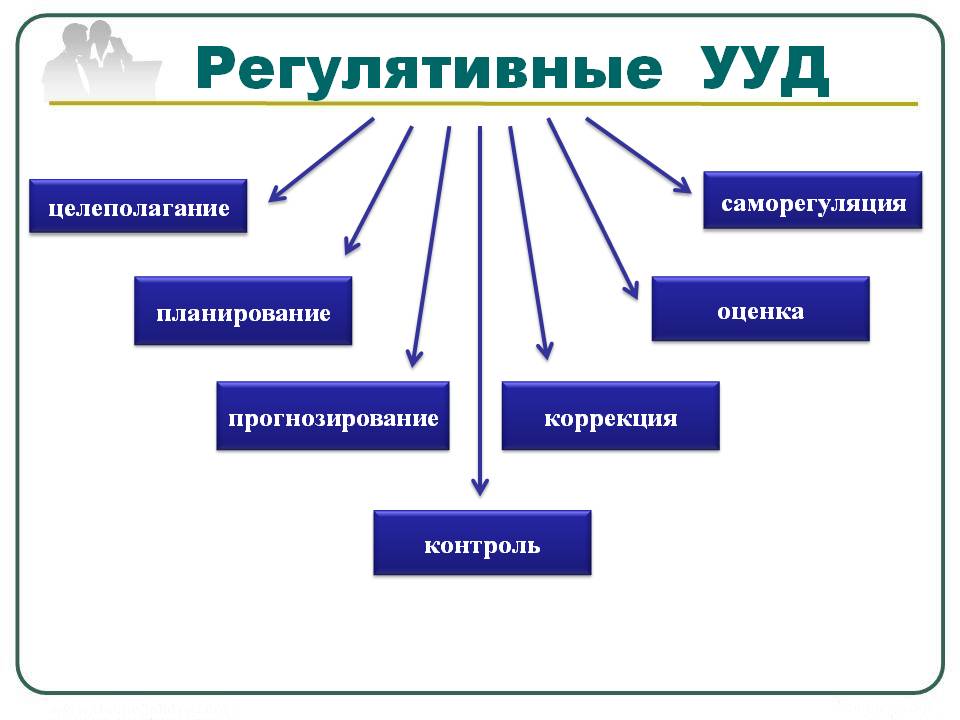 К ним относятся следующие:
целеполагание — как постановка учебной задачи на основе соотнесения того, что уже известно и усвоено учащимся, и того, что еще неизвестно;
планирование — определение последовательности промежуточных целей с учетом конечного результата; составление плана и последовательности действий;
прогнозирование — предвосхищение результата и уровня усвоения; его временных характеристик;
контроль в форме сличения способа действия и его результата с заданным эталоном с целью обнаружения отклонений от него;
коррекция — внесение необходимых дополнений и корректив в план и способ действия в случае расхождения ожидаемого результата действия и его реального продукта;
оценка — выделение и осознание учащимся того, что уже усвоено и что еще подлежит усвоению, оценивание качества и уровня усвоения;
саморегуляция как способность к мобилизации сил и энергии; способность к волевому усилию – выбору в ситуации мотивационного конфликта и к преодолению препятствий.
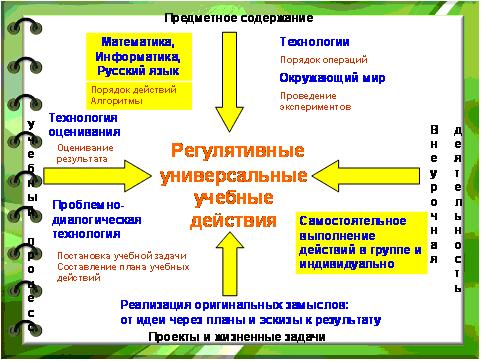 Познавательные УУД включают общеучебные, логические действия, а также действия постановки и решения проблем.
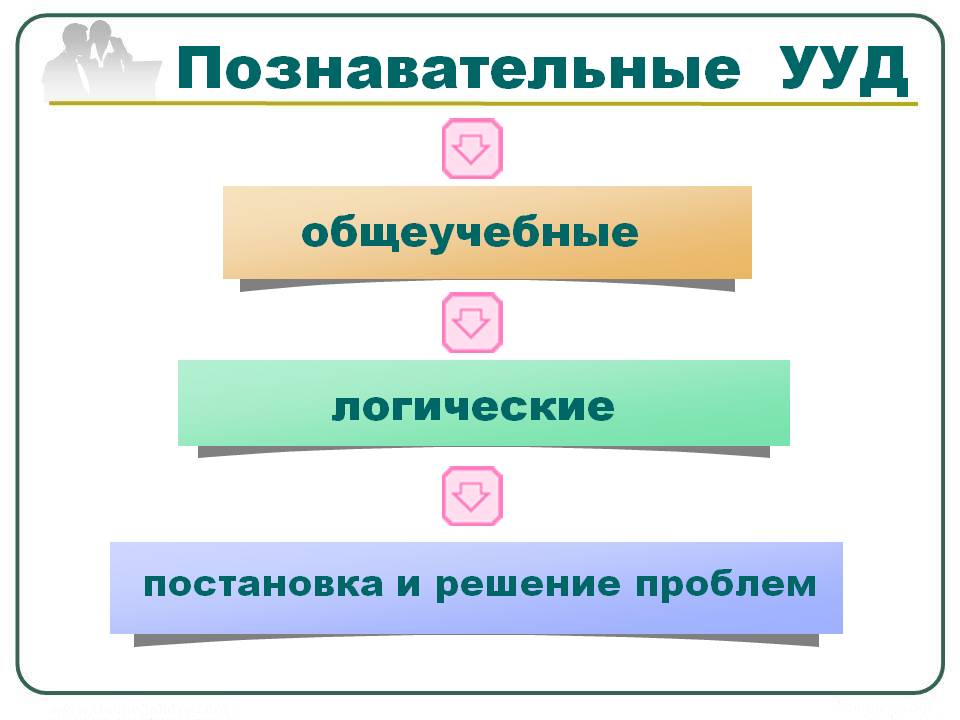 Общеучебные универсальные действия:
самостоятельное выделение и формулирование познавательной цели;
поиск и выделение необходимой информации; применение методов информационного поиска, в том числе с помощью компьютерных средств;
структурирование знаний;
осознанное и произвольное построение речевого высказывания в устной и письменной форме;
выбор наиболее эффективных способов решения задач в зависимости от конкретных условий;
рефлексия способов и условий действия, контроль и оценка процесса и результатов деятельности;
смысловое чтение; понимание и адекватная оценка языка средств массовой информации;
постановка и формулирование проблемы, самостоятельное создание алгоритмов деятельности при решении проблем творческого и поискового характера.
Особую группу общеучебных универсальных действий составляют знаково-символические действия:
моделирование;
преобразование модели с целью выявления общих законов, определяющих данную предметную область.
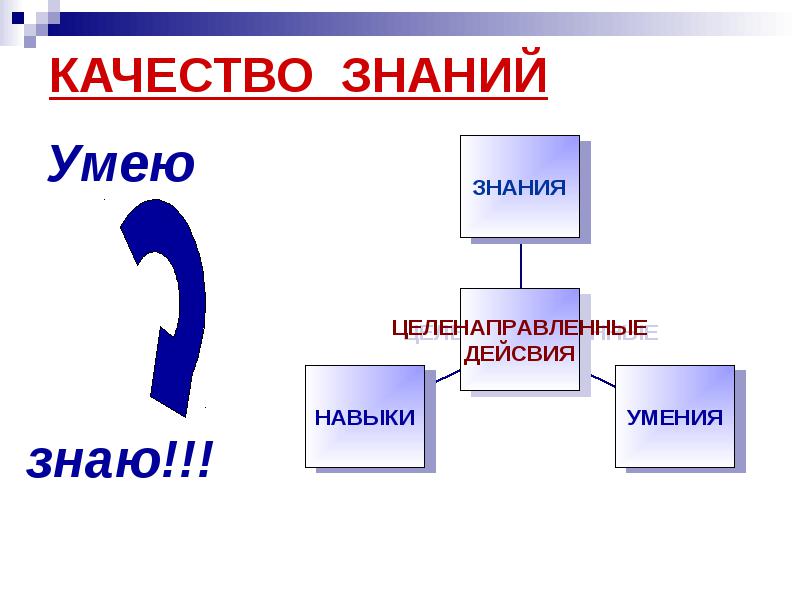 Логические универсальные действия:
анализ;
синтез;
сравнение, классификация объектов по выделенным признакам;
подведение под понятие, выведение следствий;
установление причинно-следственных связей;
построение логической цепи рассуждений;
доказательство;
выдвижение гипотез и их обоснование.
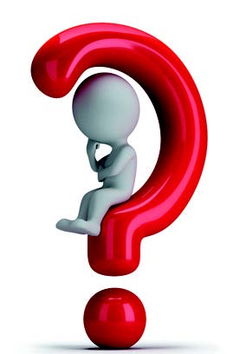 Постановка и решение проблемы:
формулирование проблемы;
самостоятельное создание способов решения проблем творческого и поискового характера.
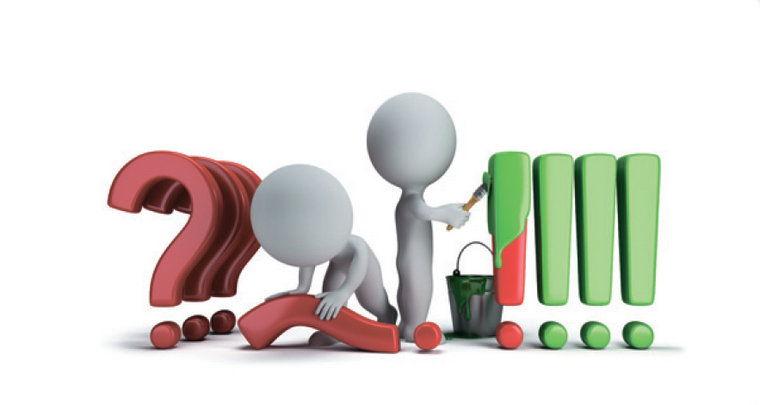 Коммуникативные УУД обеспечивают социальную компетентность и учет позиции других людей, партнера по общению или деятельности, умение слушать и вступать в диалог; участвовать в коллективном обсуждении проблем; интегрироваться в группу сверстников и строить продуктивное взаимодействие и сотрудничество со сверстниками и взрослыми.
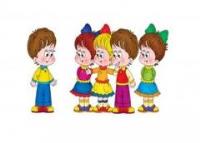 Видами коммуникативных действий являются:
планирование учебного сотрудничества с учителем и сверстниками – определение целей, функций участников, способов взаимодействия;
постановка вопросов — инициативное сотрудничество в поиске и сборе информации;
разрешение конфликтов — выявление, идентификация проблемы, поиск и оценка альтернативных способов разрешение конфликта, принятие решения и его реализация;
управление поведением партнера — контроль, коррекция, оценка действий партнера;
умение с достаточной полнотой и точностью выражать свои мысли в соответствии с задачами и условиями коммуникации, владение монологической и диалогической формами речи в соответствии с грамматическими и синтаксическими нормами родного языка.
Развитие системы УУД
в составе личностных, регулятивных, познавательных и коммуникативных действий, определяющих становление психологических способностей личности, осуществляется в рамках нормативно - возрастного развития личностной и познавательной сфер ребенка. Процесс обучения задает содержание и характеристики учебной деятельности ребенка и тем самым определяет зону ближайшего развития указанных УУД — уровень их сформированности, соответствующей нормативной стадии развития и релевантный «высокой норме» развития, и свойства.
Критериями оценки сформированности УУД у учащихся выступают:
соответствие возрастно-психологическим нормативным требованиям;
соответствие свойств УУД заранее заданным требованиям.
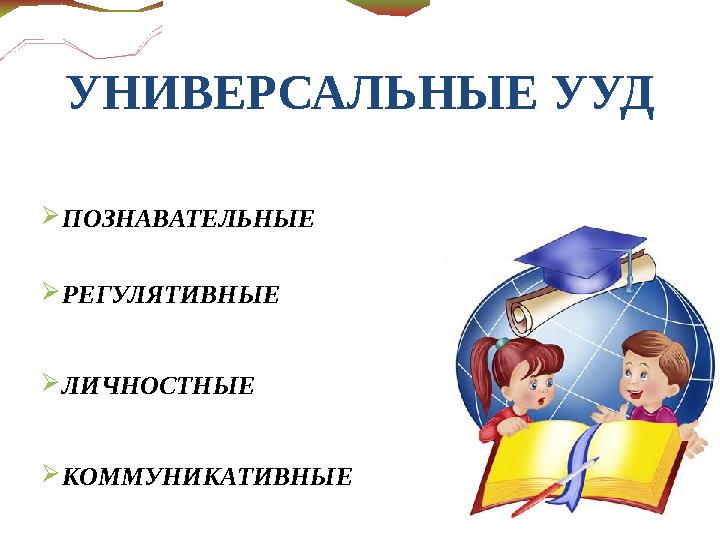 Условия, обеспечивающие развитие УУД
Формирование УУД в образовательном процессе определяется тремя следующими взаимодополняющими положениями:
Формирование УУД как цель образовательного процесса определяет его содержание и организацию.
Формирование УУД происходит в контексте усвоения разных предметных дисциплин.
УУД, их свойства и качества определяют эффективность образовательного процесса, в частности усвоение знаний и умений, формирование образа мира и основных видов компетентности учащегося, в том числе социальной и личностной.